College Search Best Practices
[Speaker Notes: Check in where everyone is from weather Temp

Wait a little while]
Housekeeping
College Search Best Practices
This webinar is being recorded and will be made available after.
Problems with connections please refresh or reload ZOOM link provided
Questions can be posted in the chat
Full Screen can be accomplished by double clicking your zoom window
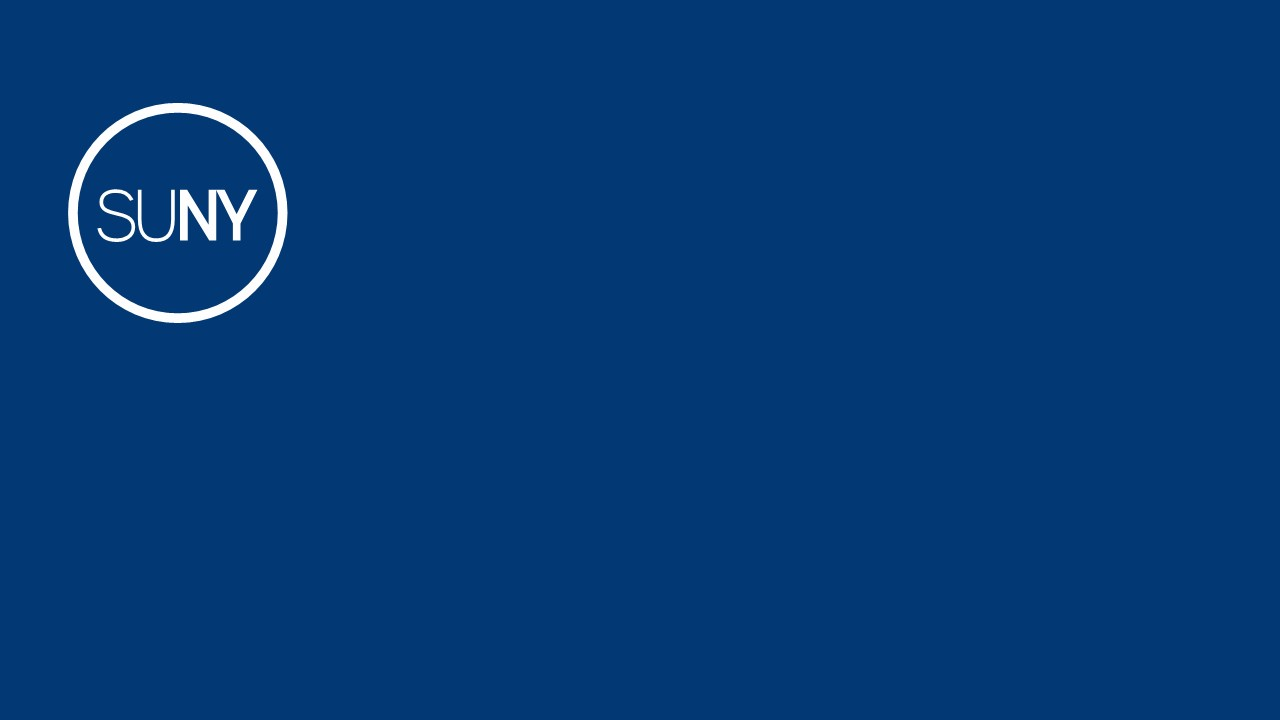 [Speaker Notes: .]
Presenters
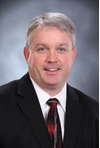 Mark Yacavone, Assistant Vice PresidentEnrollment Management
SUNY CortlandMark.Yacavone@cortland.edu
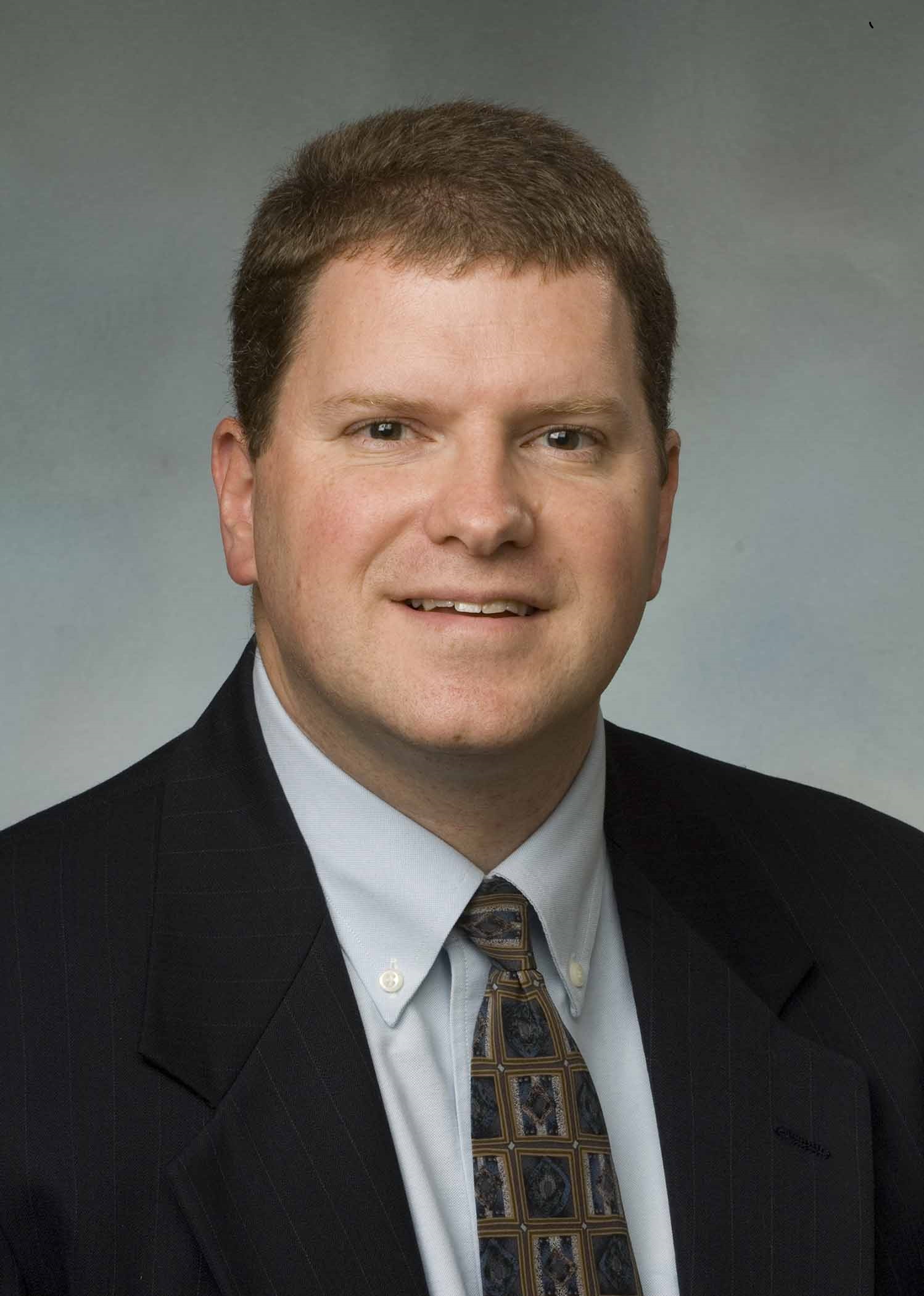 Dean Reinhart, Ph.D. Associate DirectorUndergraduate Admissions
Buffalo State CollegeReinhadj@buffalostate.edu
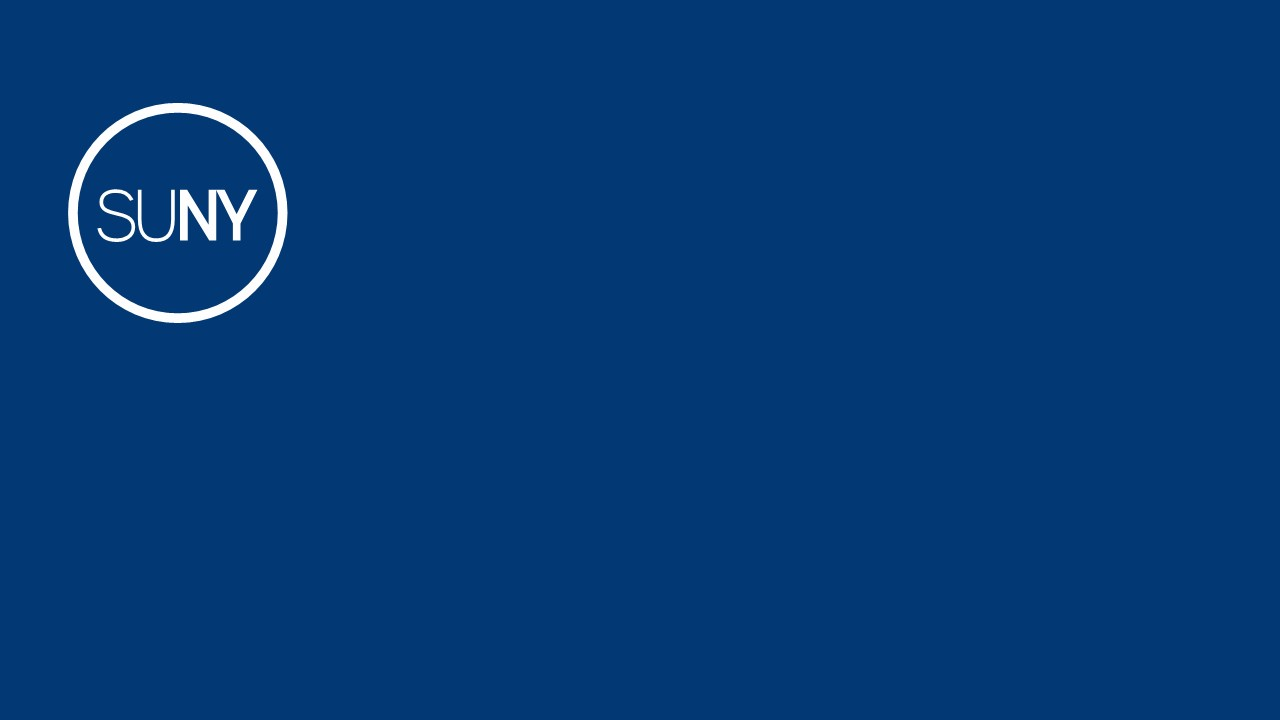 [Speaker Notes: 33 Years
6 campuses
25 years in SUNY
15 years at Buffalo State College]
Finding the right fit begins with your help. In a year of paradigm shifts – from NACAC code of ethics changes, remote learning, and suspension of exams to reduced AP exam times and ever-increasing announcements of test optional policy rollouts – your role is even more important. These new changes, combined with the traditional college search challenges, can be overwhelming. Our goal is to provide solid resources, websites, and action plans that you can use and implement.
[Speaker Notes: Thank you to who introduces us, 
Welcome, 
Appreciate you taking the time, 
Very much the same team here though on both sides of search process, 
SUNY is here to Help, Please call on us, 
To Varying degrees everyone of you is involved with the search process, 
We hope to provide you with a lot of food for thought on the college search]
Topics
Changes
Philosophy
Critical Thinking
Information
 Campus Visit
 Application Process
Grades/Transcripts
 Recommendations
 Extracurricular/ Essay 
Final Thoughts
Questions
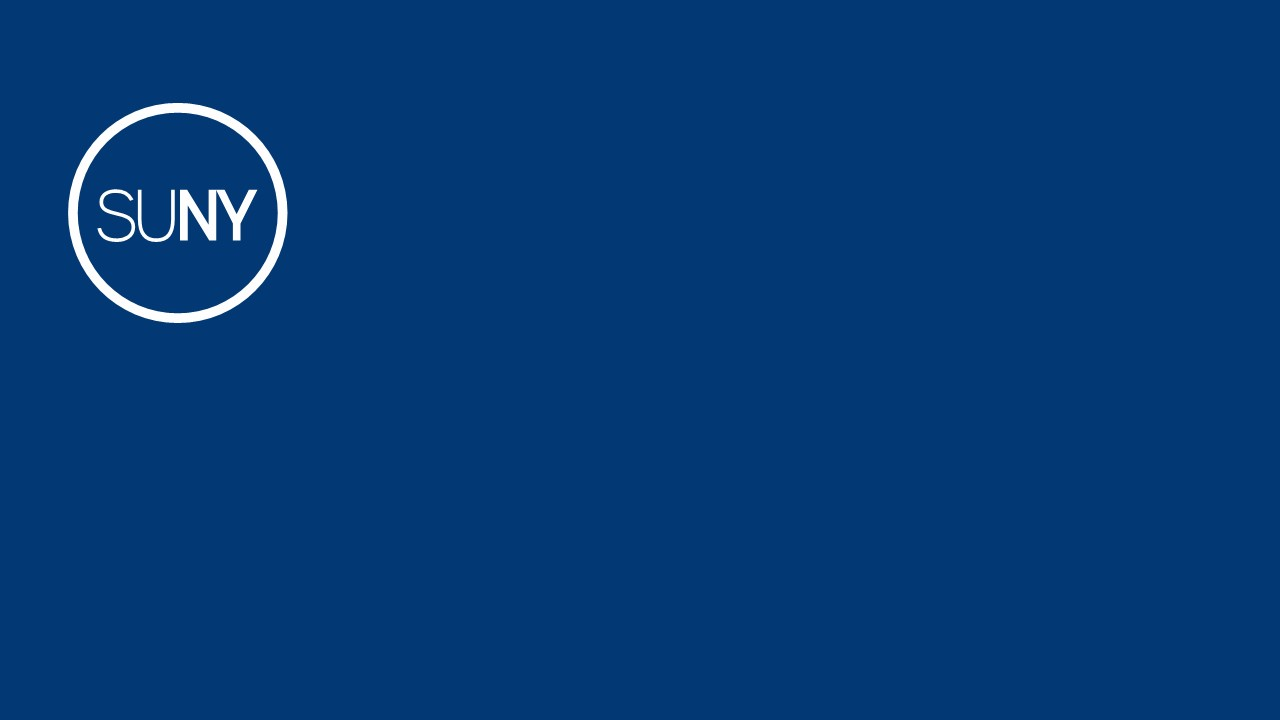 [Speaker Notes: Overview

About 605 million results for College Search Best practices
About 1.7 Billion results for college planning

Here are the definitive answers 

Borrowed from lots of places and people]
Changes: NACAC Code of Ethics and Professional Practices (CEPP)
voted to remove sections of the Code of Ethics and Professional Practices (CEPP) as it may violate antitrust laws and to institute a moratorium on enforcement of the entire document. (Summary)

Colleges must not offer incentive exclusive to students applying or admitted under an Early Decision application plan.

Once students have committed themselves to a college, other colleges must respect that choice and cease recruiting them.

Colleges will not knowingly recruit or offer enrollment incentives to students who have already enrolled, registered, have declared their intent, or submitted contractual deposits to other institutions. May 1 is the point at which commitments to enroll become final, and colleges must respect that

Colleges must not solicit transfer applications from a previous year’s applicant or prospect pool unless the students themselves initiated a transfer inquiry or the college has verified prior to contacting the student that they are either enrolled at a college that allows transfer recruitment from other colleges or are not currently enrolled in college.
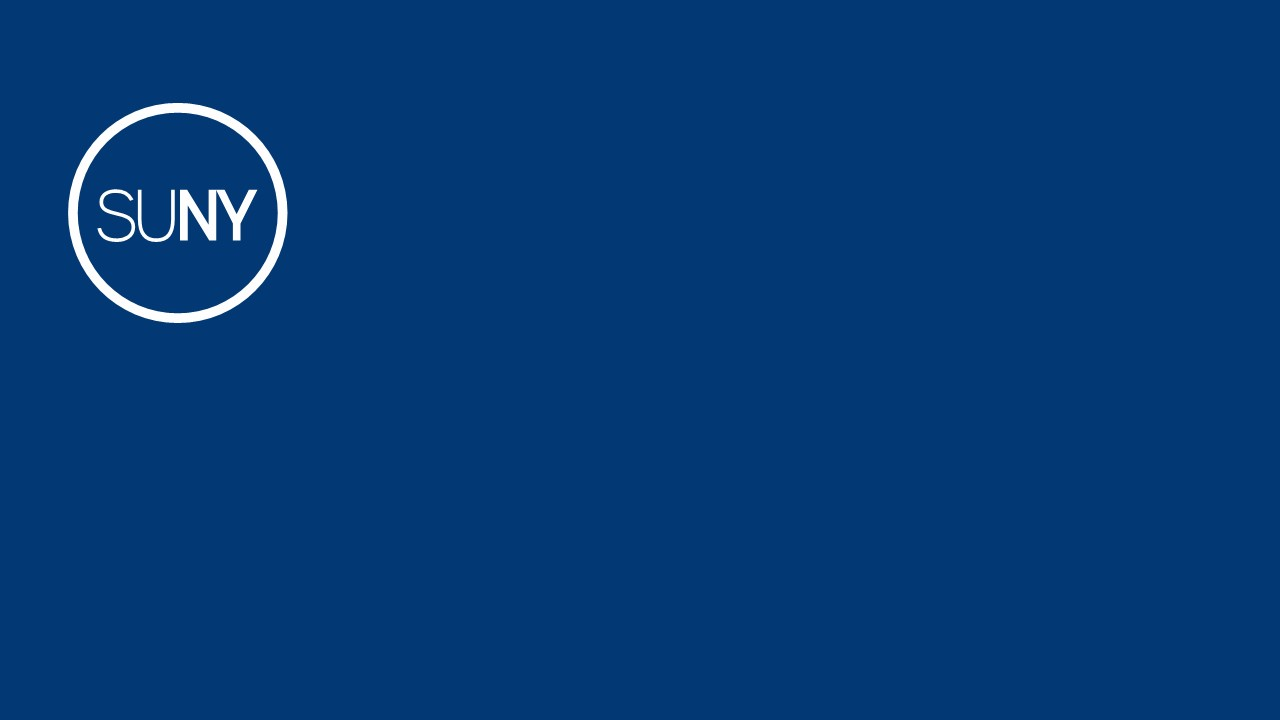 [Speaker Notes: NACAC changes beginning to be subtle seen

Review the four changes briefly

Final results are yet to be known]
Changes: Operation Varsity Blues
Parents, test administrators and college coaches were involved in a widespread effort to rig the college admissions process for children

More than 50 people in two sets of schemes: standardized test cheating and college acceptance bribery.

Entrance Exam cheating and Posing as athletic recruits

School counselors were among the first to identify the scandal

School Counselors and Admissions Professionals have not been identified as being involved.
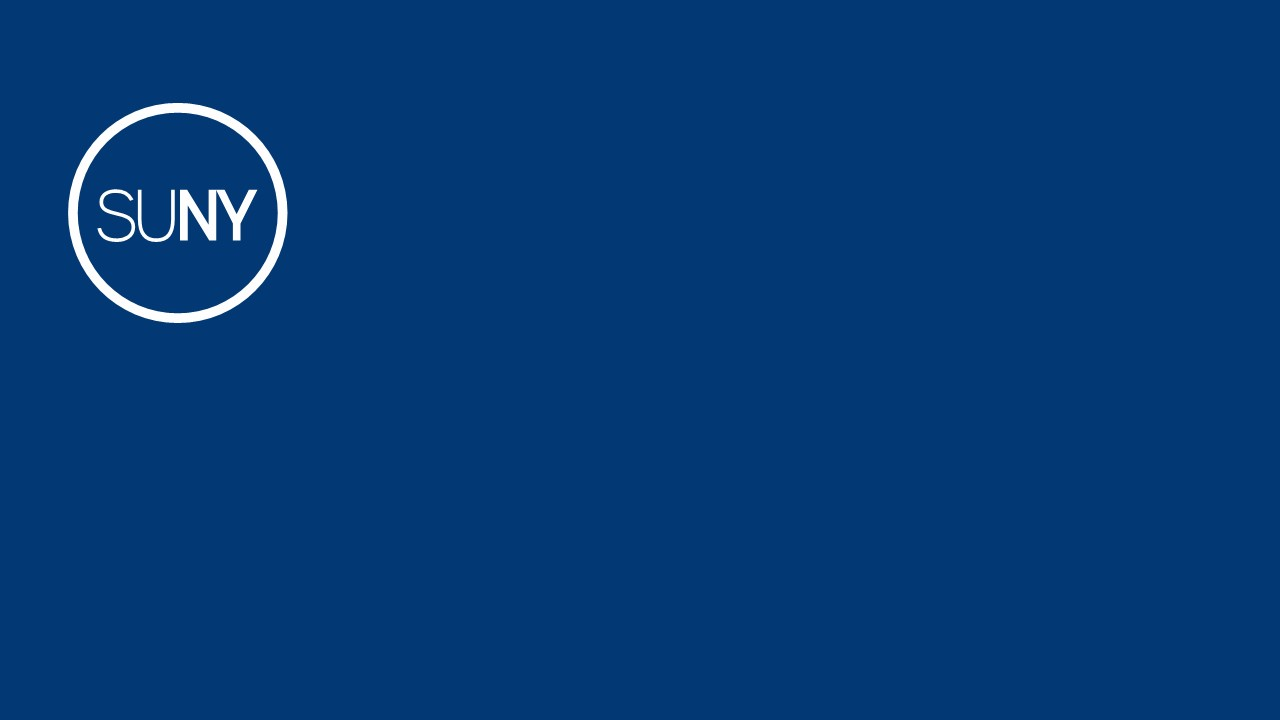 [Speaker Notes: All over the news, and it does not help a process that is already seen as something not very transparent. 

Reinforces beliefs that there are secrets and tricks]
Changes: COVID
Remote Learning

Suspension of all Exams (Regents)

Deadline changing/moving

Creative grading from March 2020 on

AP moving online. IB exams not held

Visiting – Virtual tours and virtual information sessions

Open Houses

Standardized test
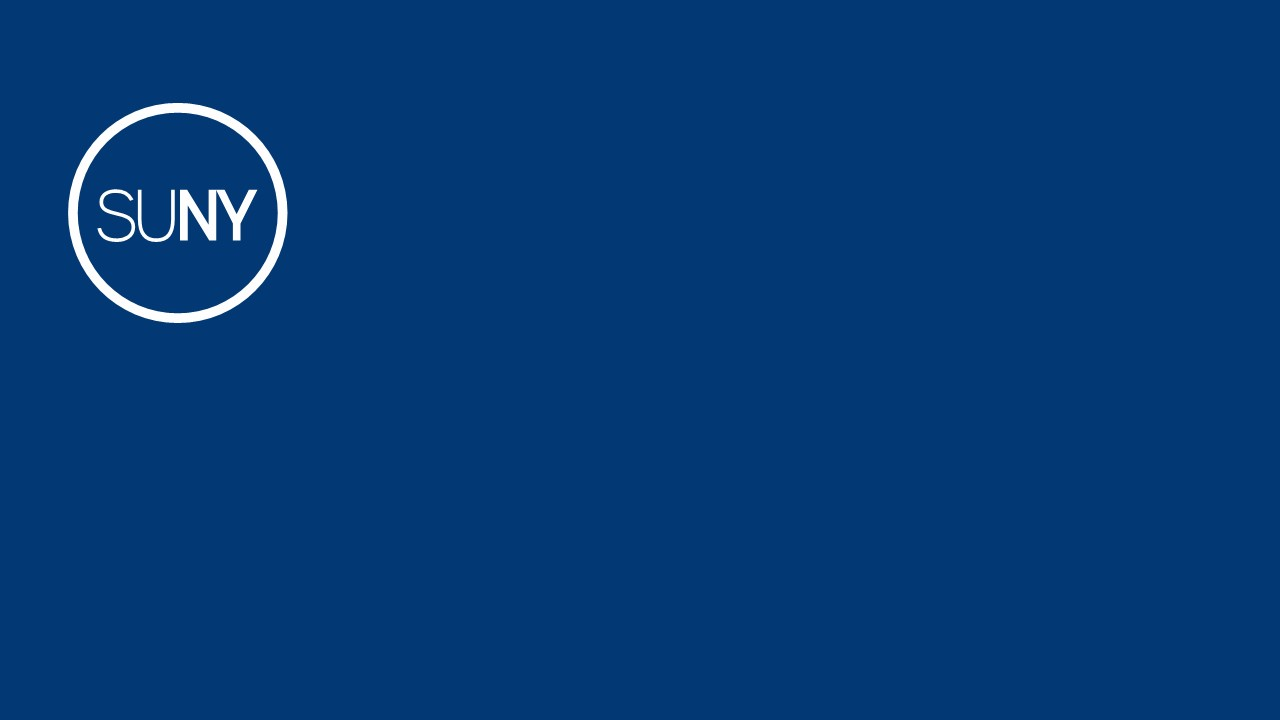 [Speaker Notes: The impact will be felt for years, likely going to see a lot of essays around this and we need to take this once in a hundred years pandemic in to consideration.]
Changes: Standardized Test Scores
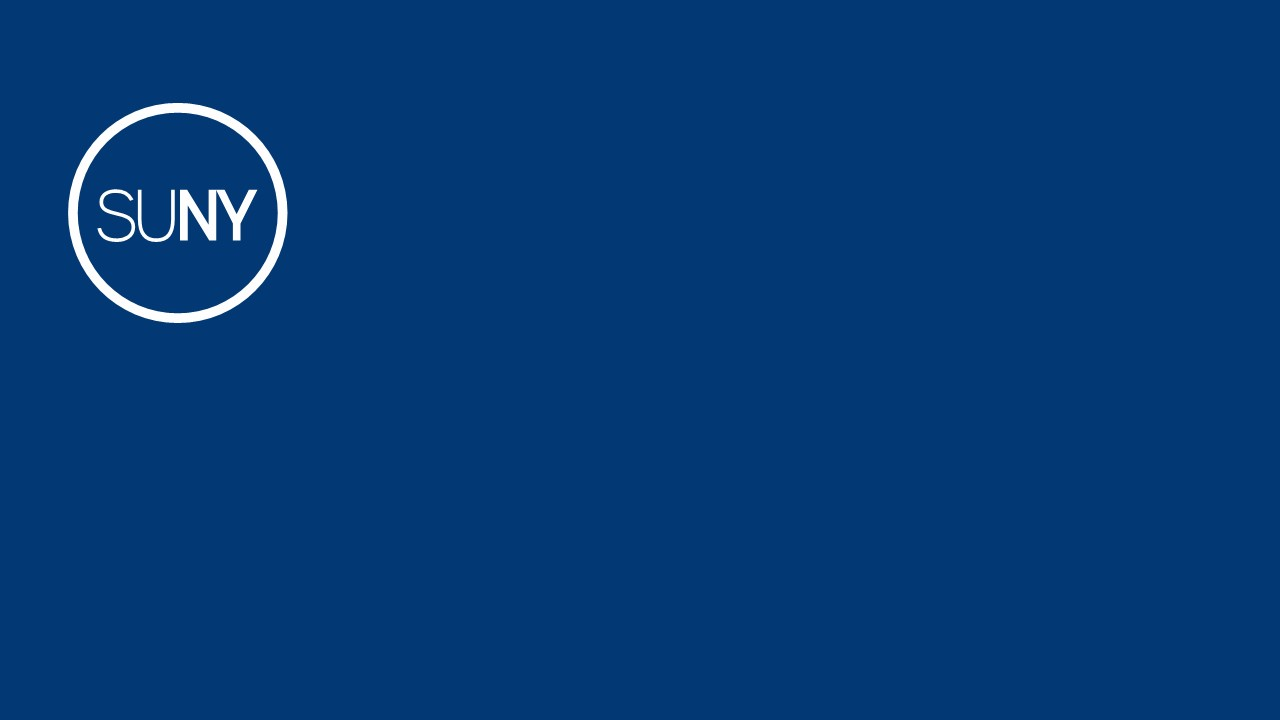 [Speaker Notes: The display considers the 868 institutions that were members in both 2019 and 2020 of Common Application. 

55% of this group of institutions “always” required standardized test scores in 2019, while in 2020 only 17% of members will “always” require them. 

The percentages of those “never” requiring standardized test scores increased from 11% in 2019 to 36% in 2020.  

What About scholarships??

No Blanket statement/ tension of testing/ Kahn Academy]
Philosophy - Truth
Anyone can go to college
Colleges need students
Lots of excellent schools and many very happy students 
What varies is setting, size and location
2/3 get in to first choice, 93% get in first or second choice
Reality
Not objective, but subjective
Where, when and how do I start
Process
USE YOU SCHOOL COUNSELORS
Do not have to pay for help
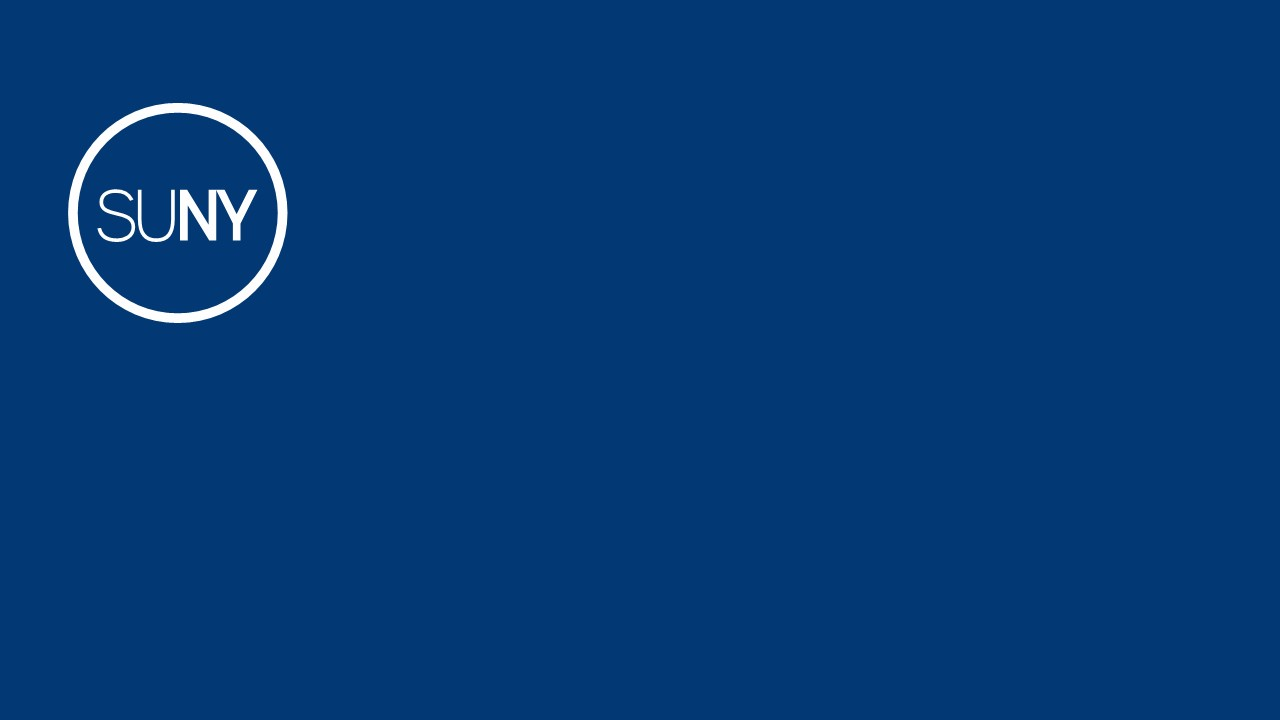 [Speaker Notes: Reality = Ivy League numbers
2.9 million hs grads, 14,000 Ivy Leagus slots, 1600 Harvard
Against 38,000 valedictorians, saludatorians and class presidents

Only 59 schools have less than a 25% accept rate]
Philosophy - Advice
Be Creative
Match to be made
Pick more than one first choice
Be Honest
Communication is key
Dialogue
Take a Risk
Relate to the Campus
Tell Their Story - Qualities; character and personality should show
Proofread, edit, rewrite
Don’t save the essay for last
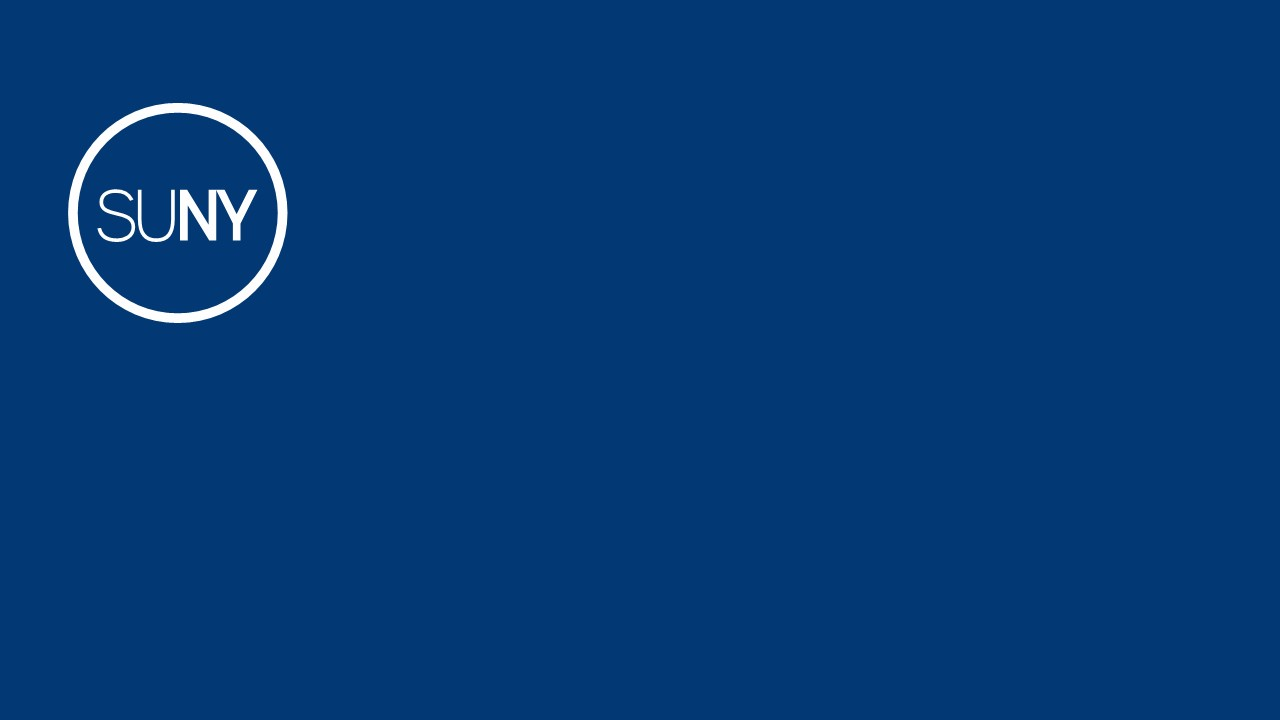 [Speaker Notes: The display considers the 868 institutions that were members in both 2019 and 2020 of Common Application. 

55% of this group of institutions “always” required standardized test scores in 2019, while in 2020 only 17% of members will “always” require them. 

The percentages of those “never” requiring standardized test scores increased from 11% in 2019 to 36% in 2020.]
Critical Thinking
Emergency Room Visit or Surgery?
Where you go to college matters less than, if you go to college
Make college a big deal not a particular college a big deal
Over 4,500 schools 
Mail from almost all of them
Marketing
Business
Smiling Faces
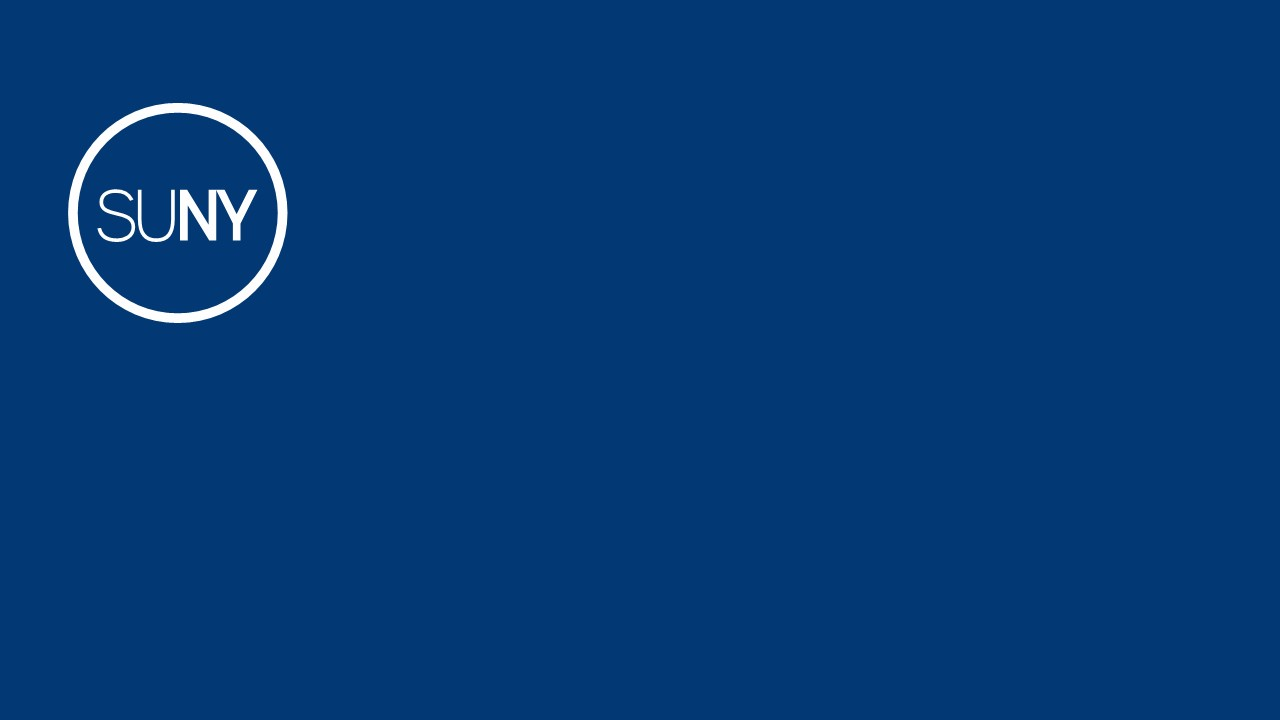 [Speaker Notes: The display considers the 868 institutions that were members in both 2019 and 2020 of Common Application. 

55% of this group of institutions “always” required standardized test scores in 2019, while in 2020 only 17% of members will “always” require them. 

The percentages of those “never” requiring standardized test scores increased from 11% in 2019 to 36% in 2020.]
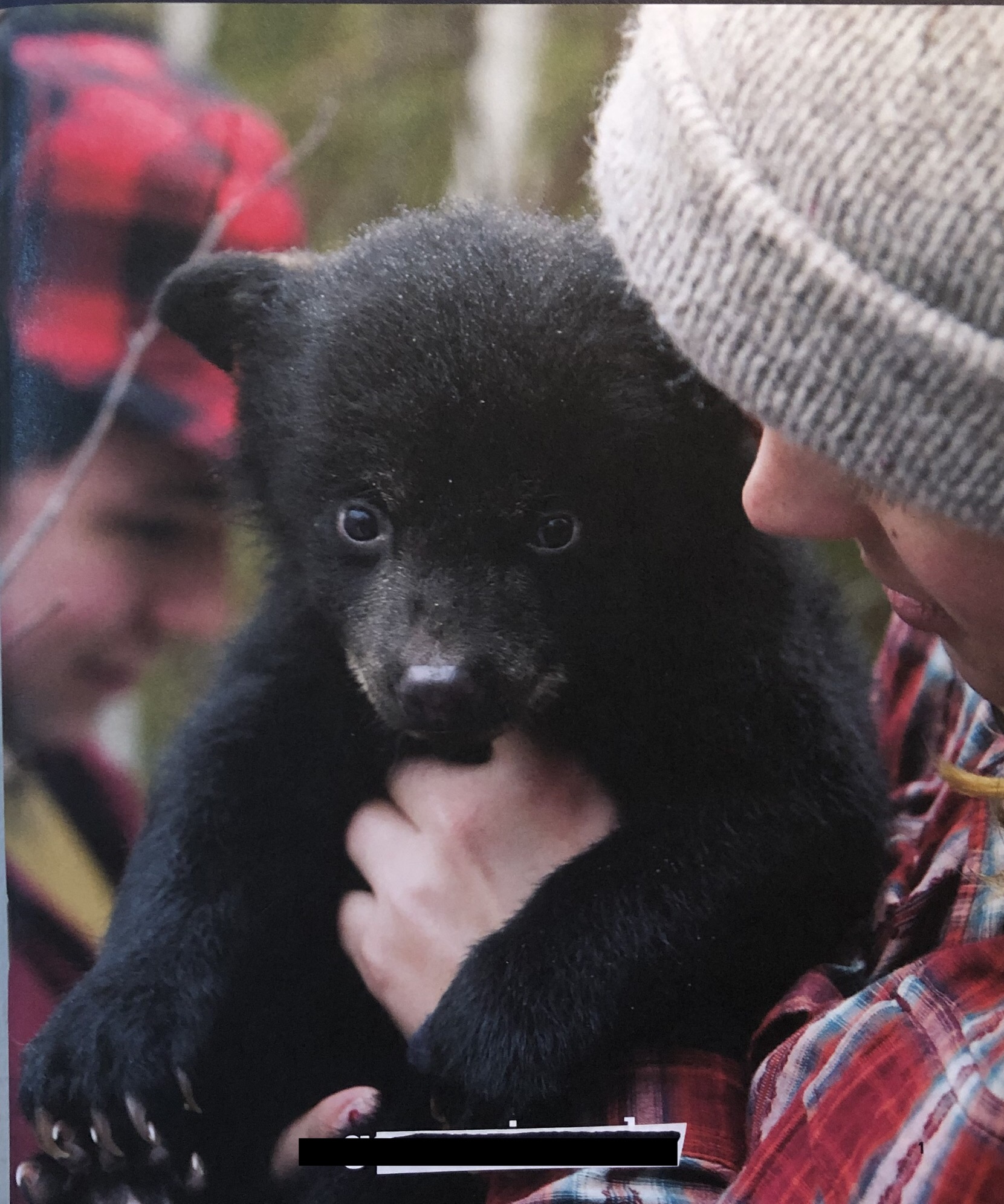 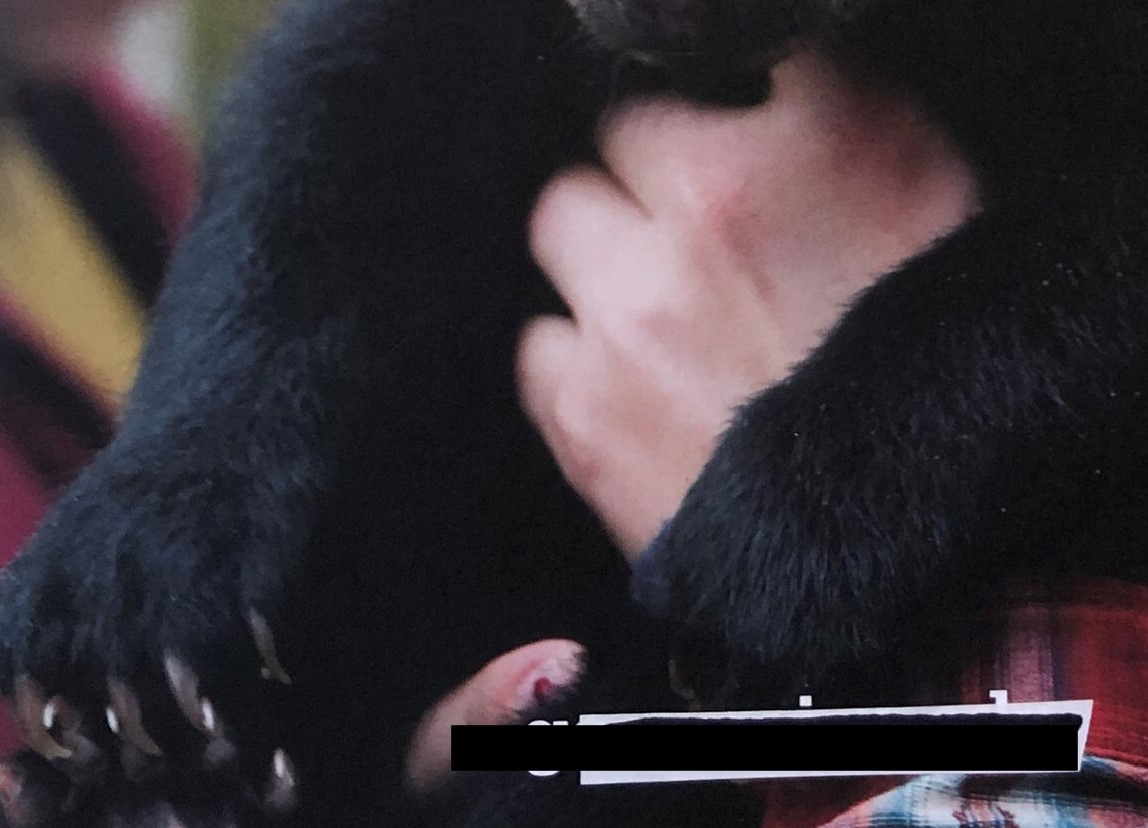 Critically Think – Image and Branding
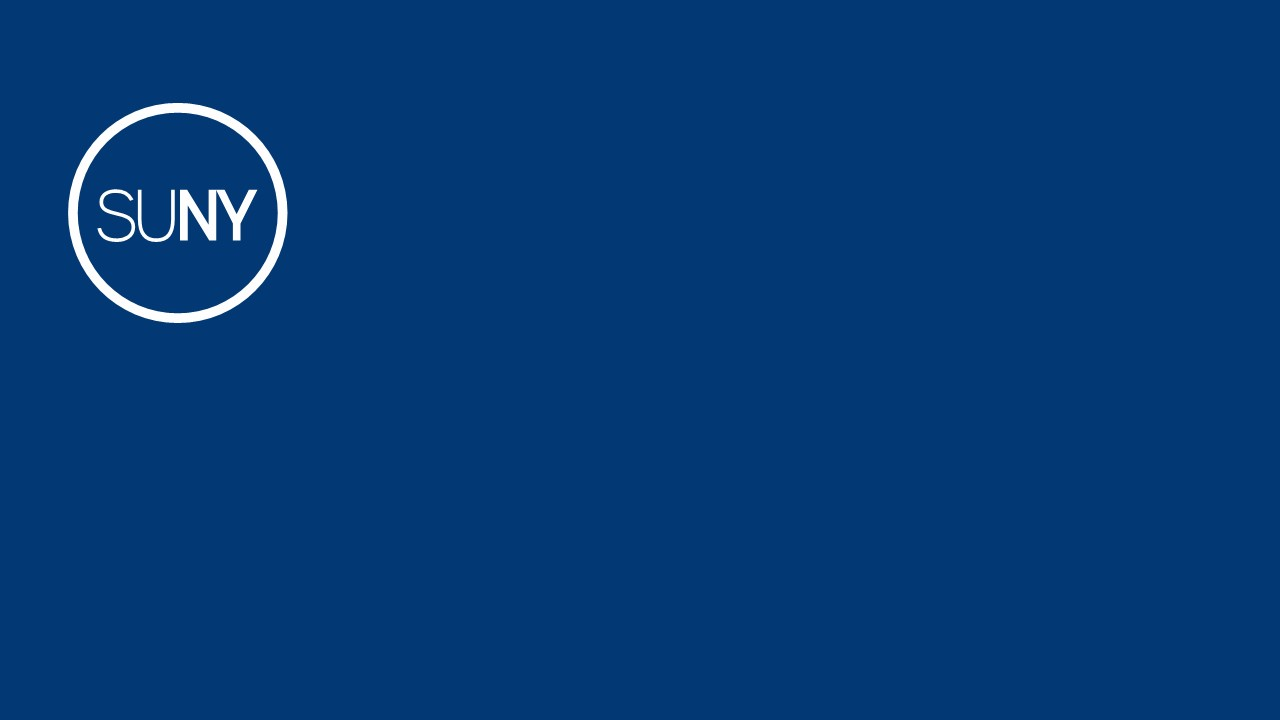 [Speaker Notes: Sample Brochure critically think
What emotion are they trying to invoke?
AWWWWWWW
“I want to hold a Bear, I am going there”
8,700 students likely not getting to hold a bear]
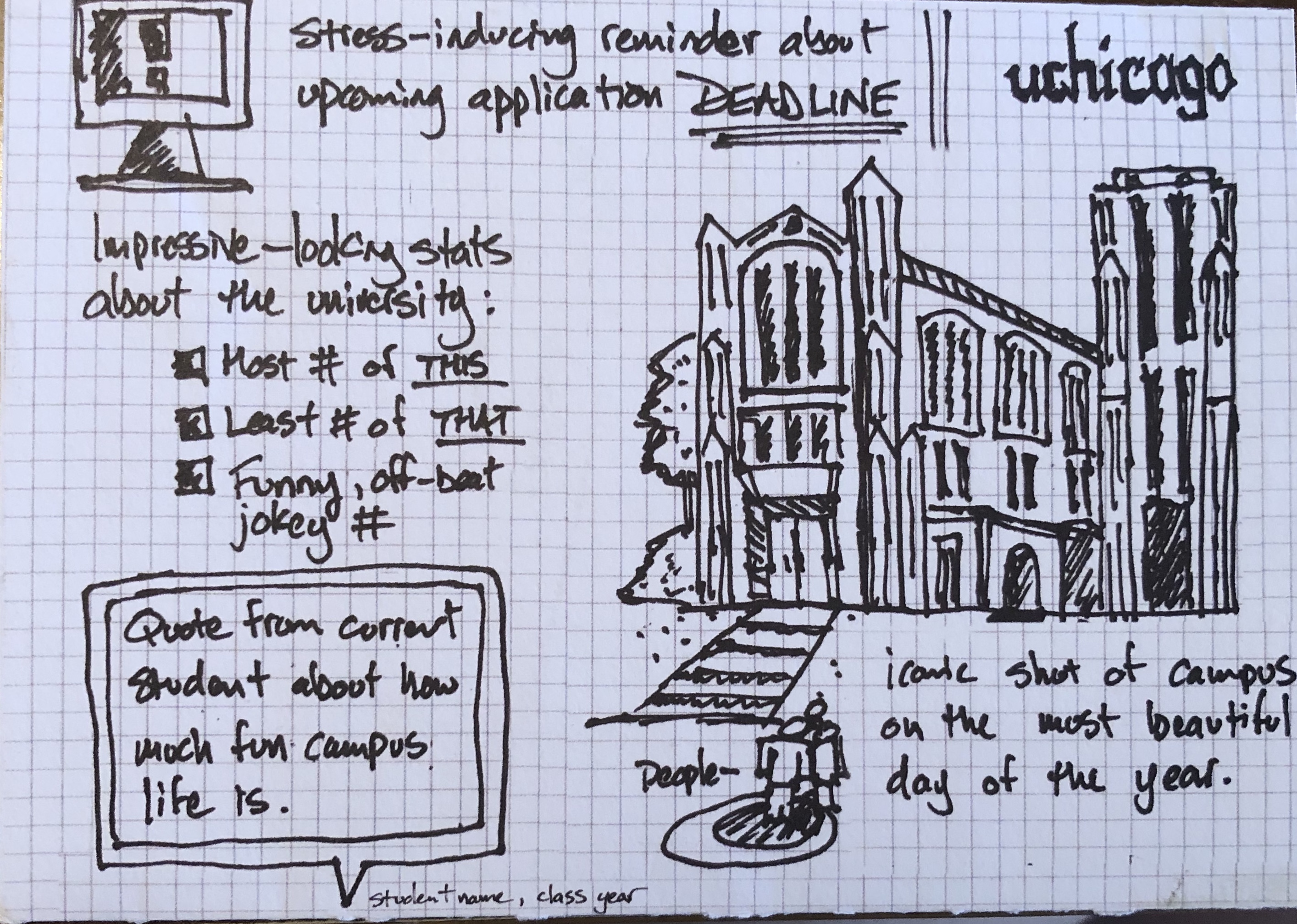 [Speaker Notes: We can make fun of ourselves

Uchicago of the nations top schools

As you can imagine we secret shop and I just love Uchicago advertising]
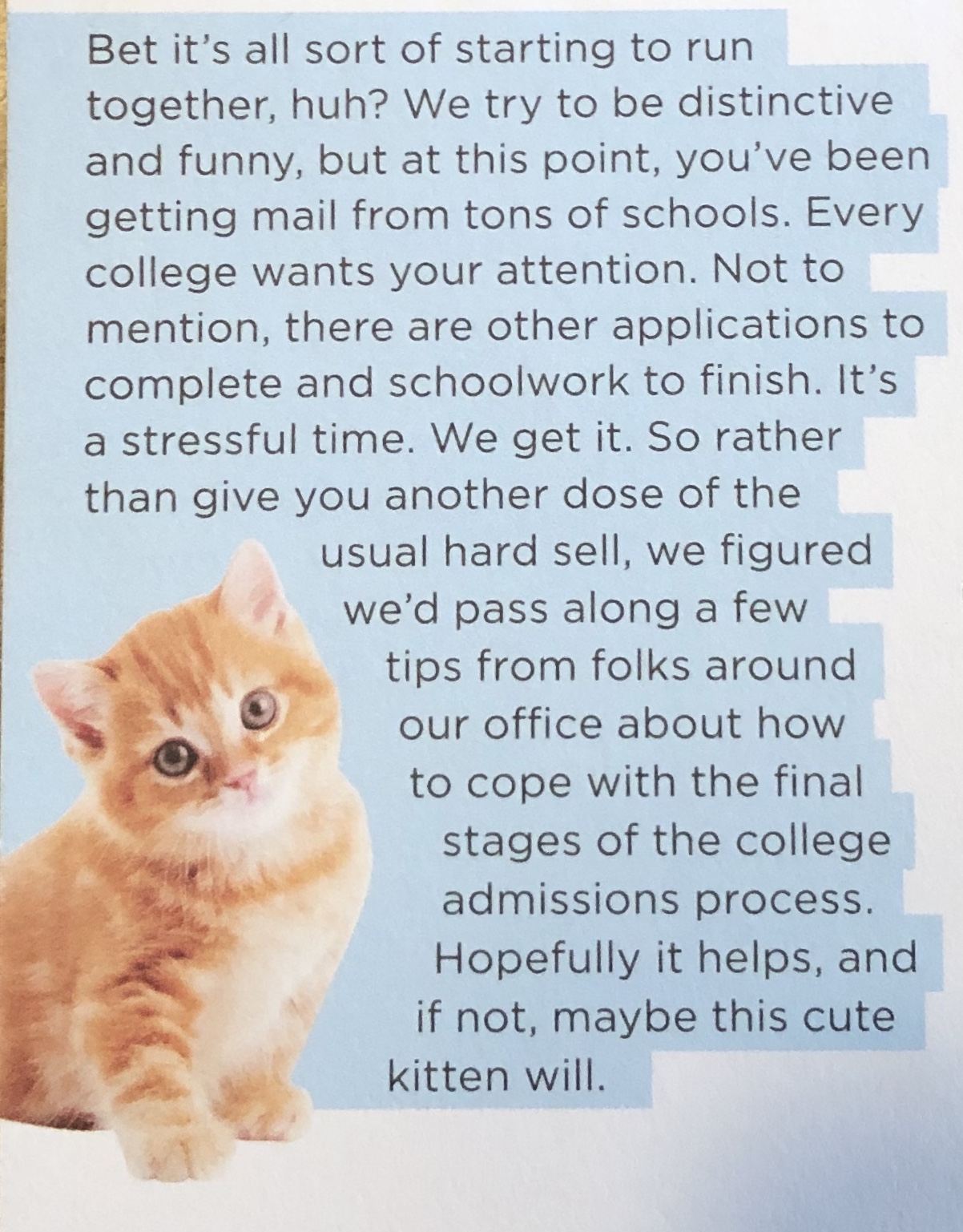 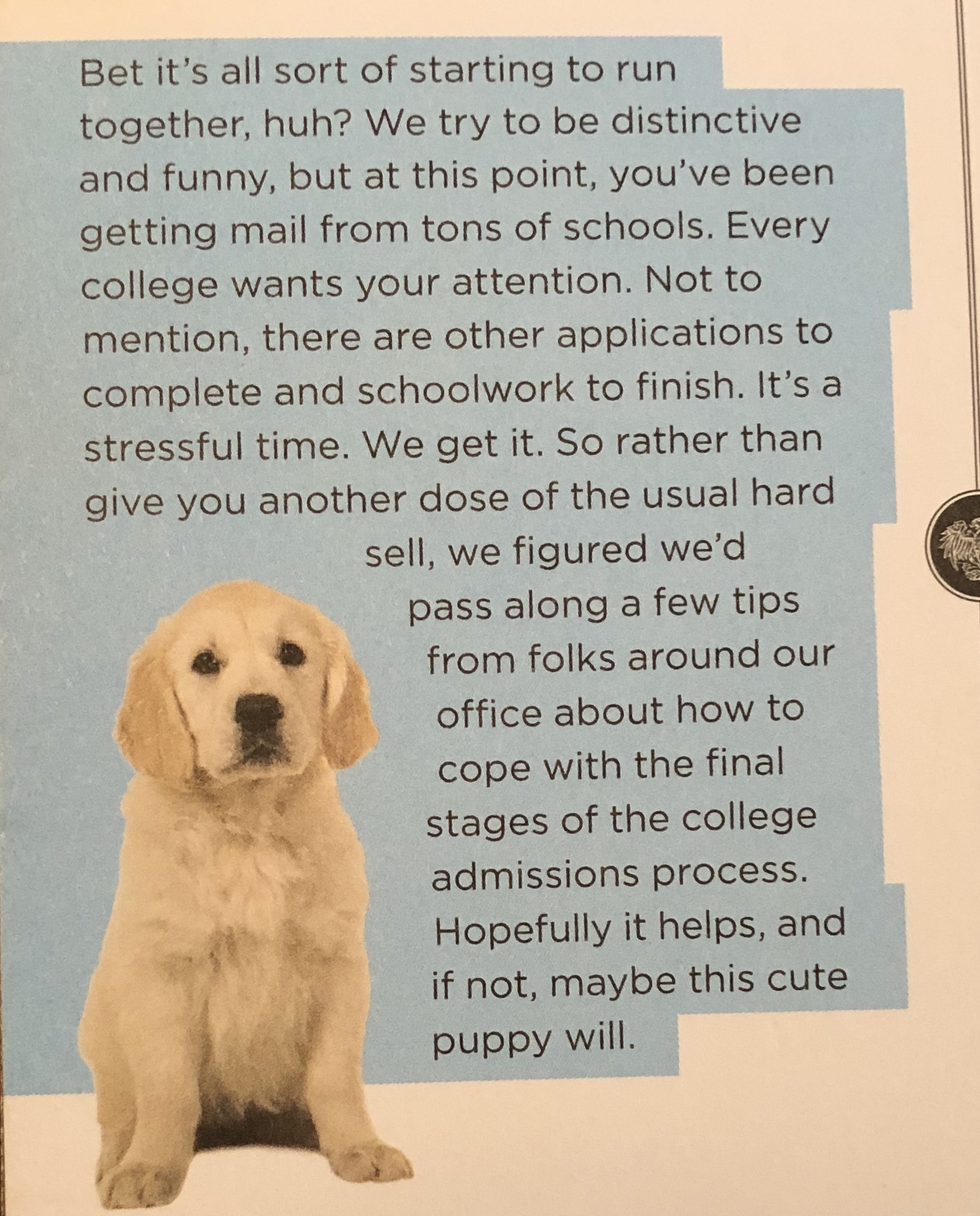 Critically Think – Image and Branding
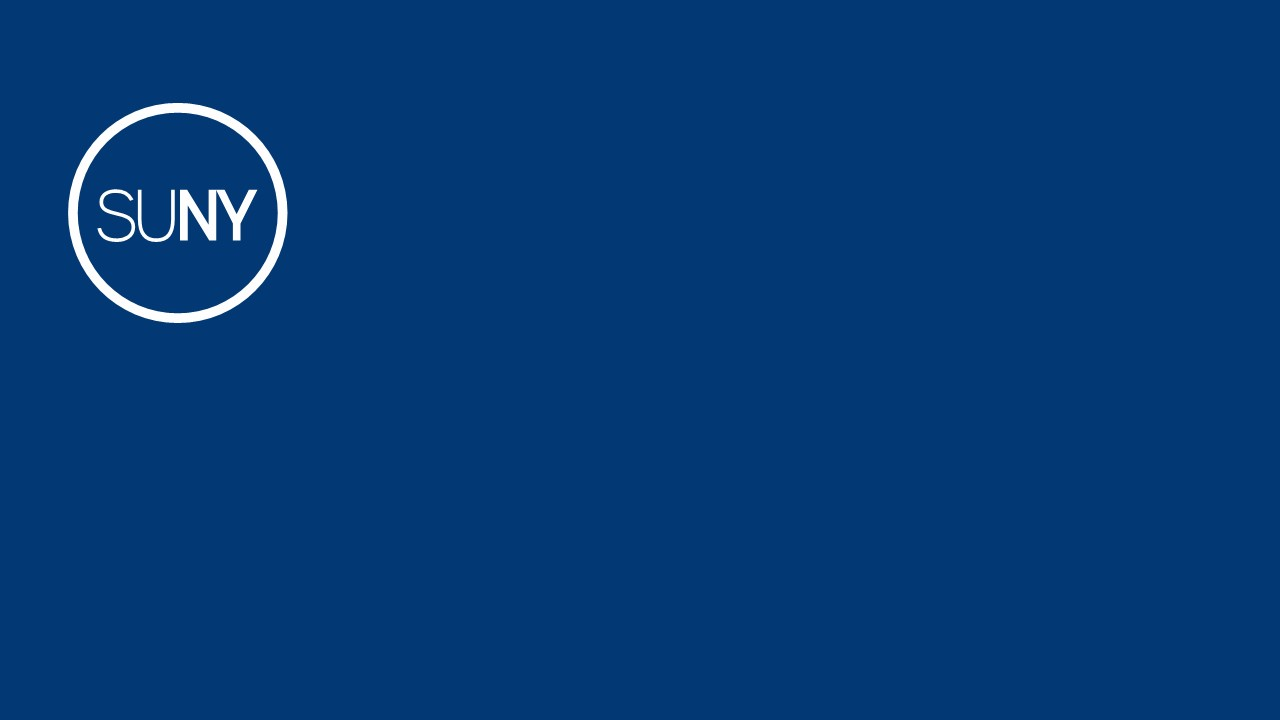 [Speaker Notes: This a temporary suspension of testing requirements in light of the fact that students may have limited opportunities to take a standardized test this year.]
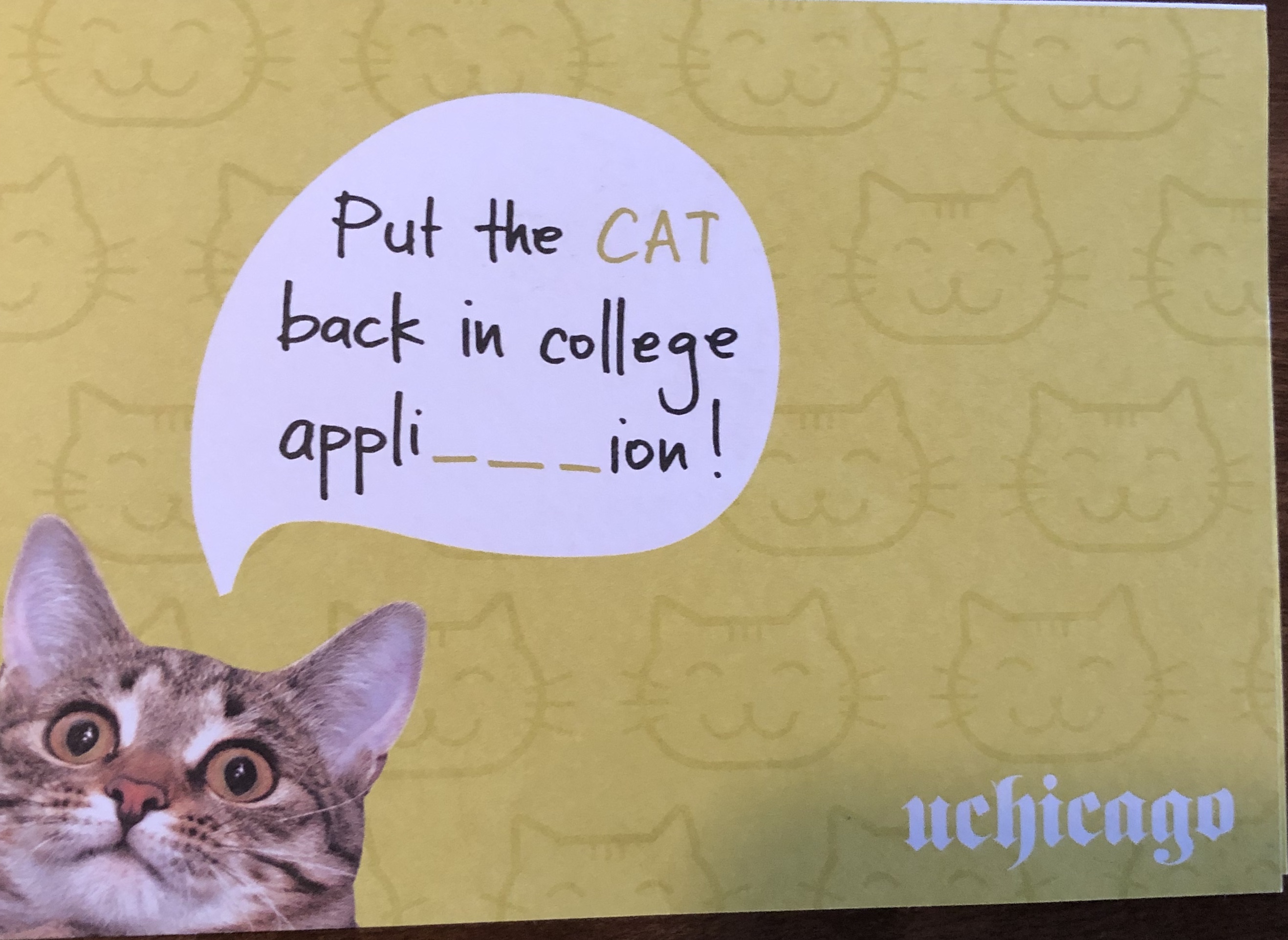 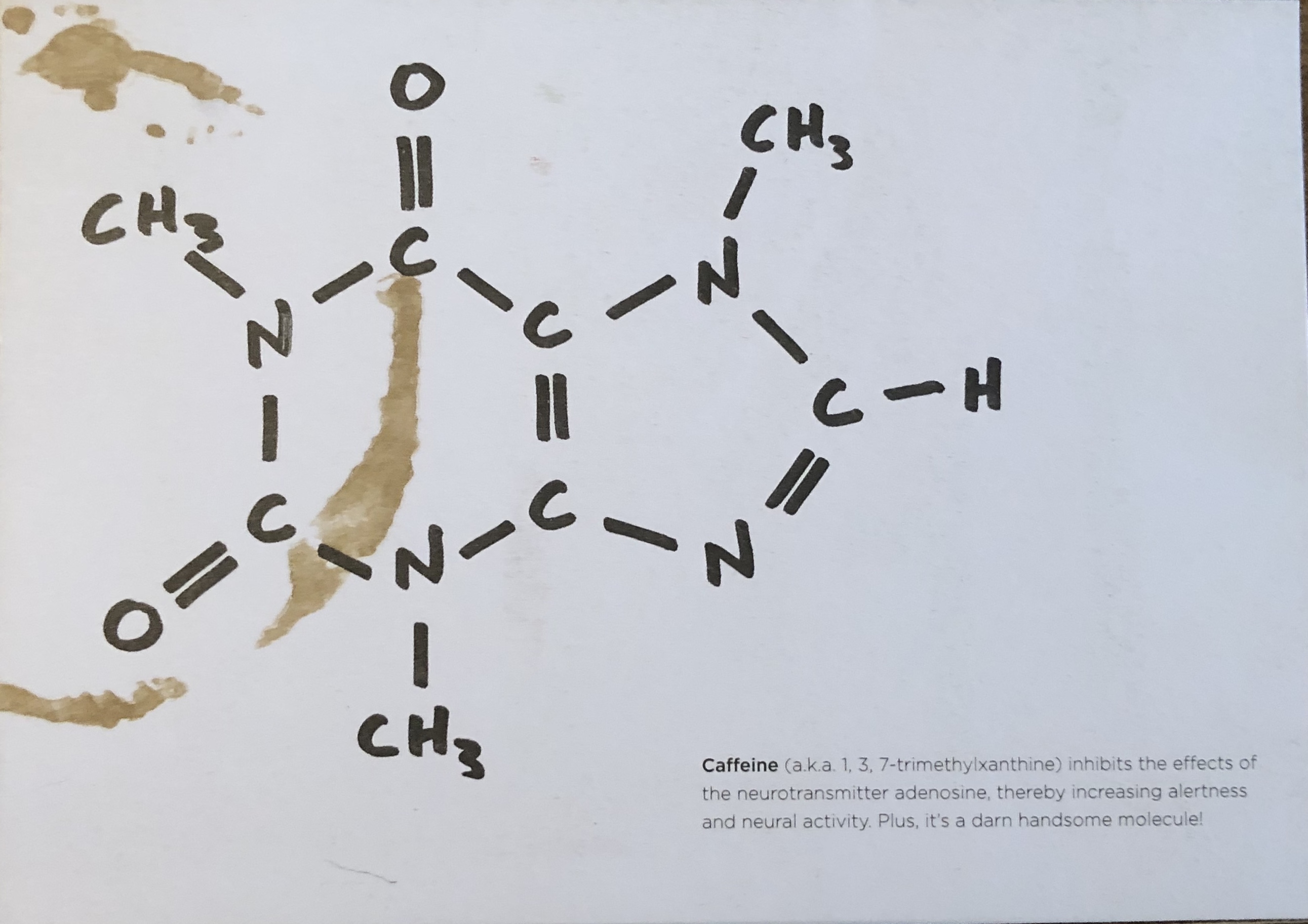 Critically Think – Image and Branding
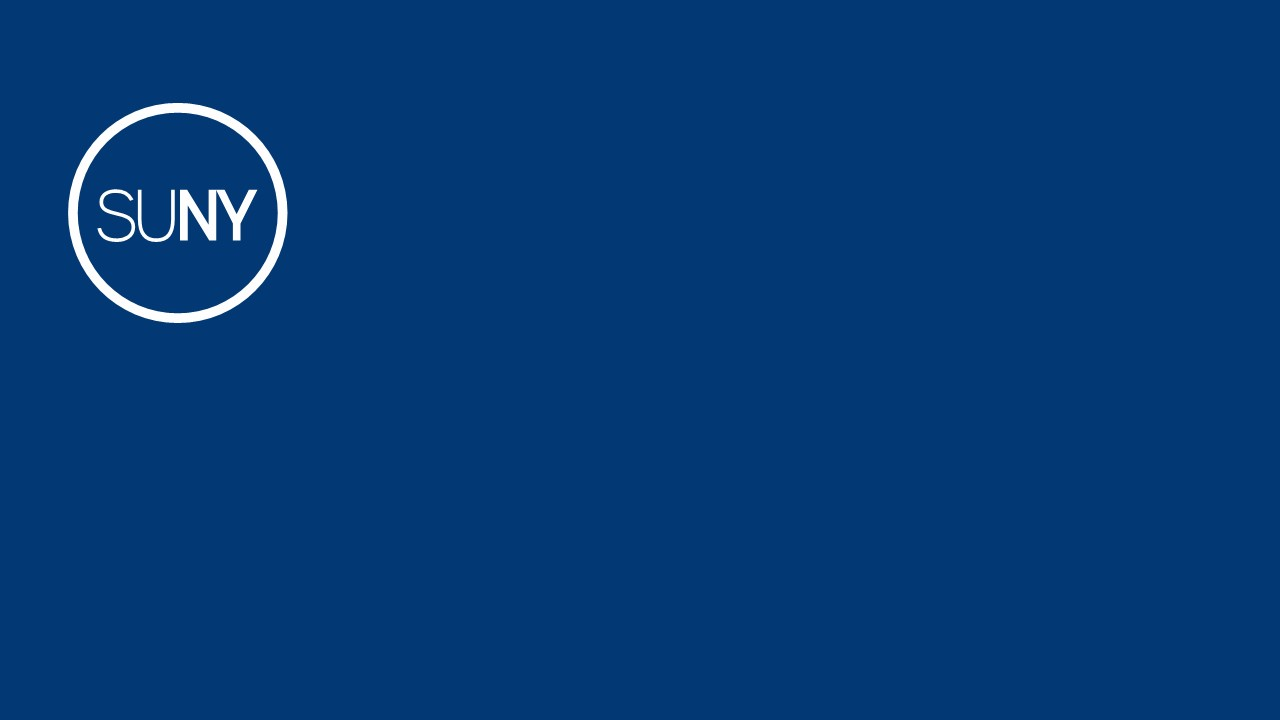 [Speaker Notes: This a temporary suspension of testing requirements in light of the fact that students may have limited opportunities to take a standardized test this year.]
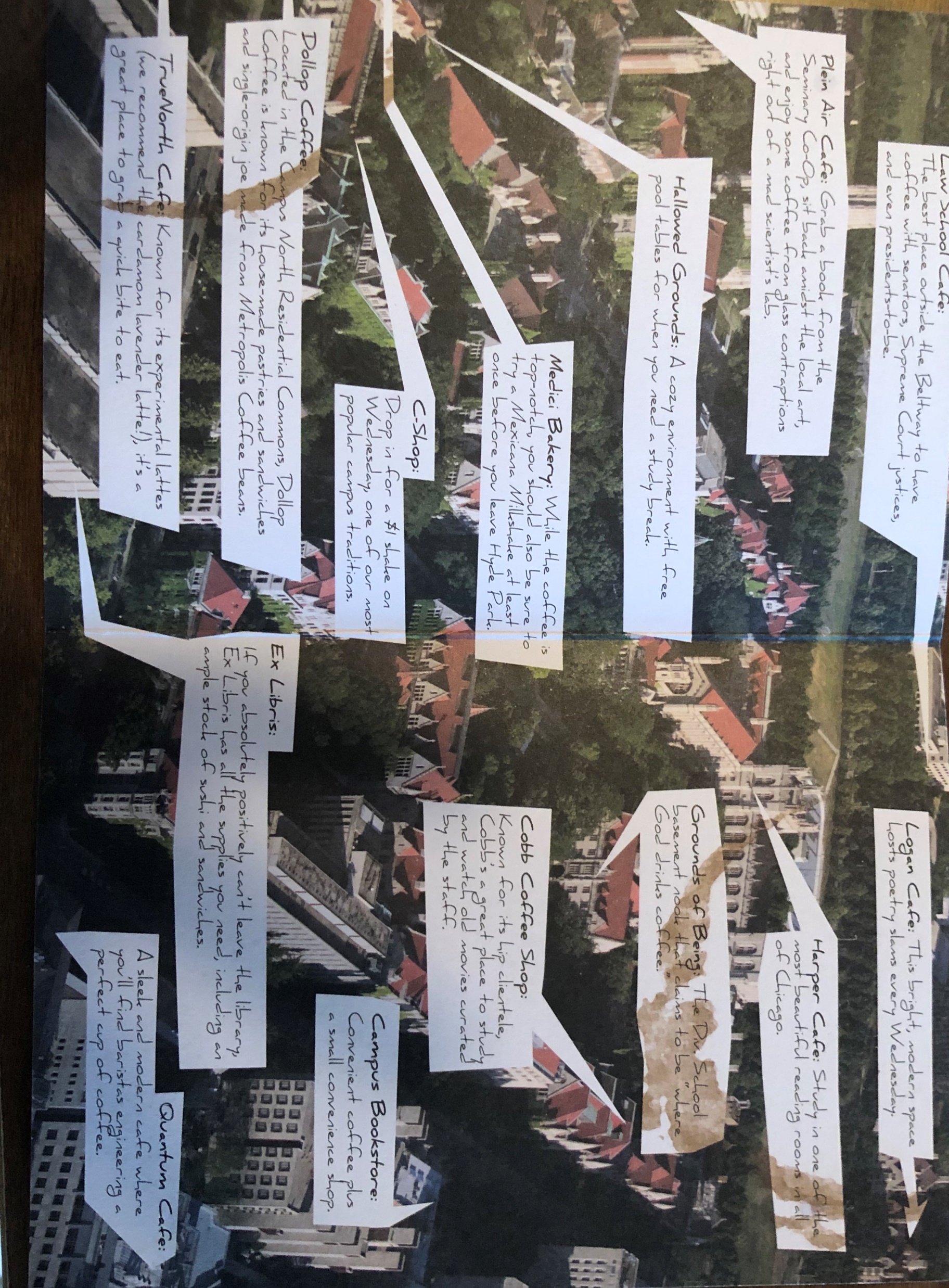 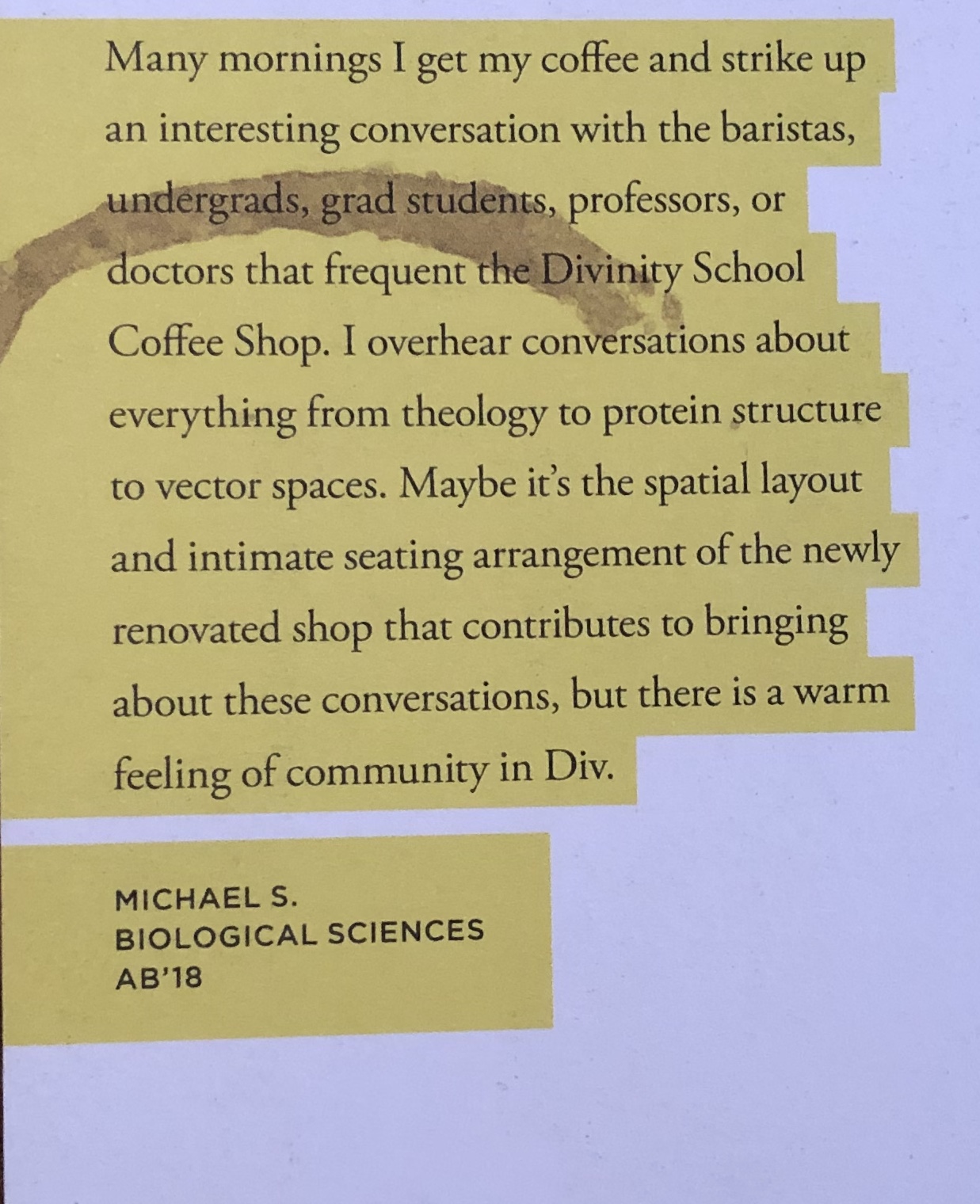 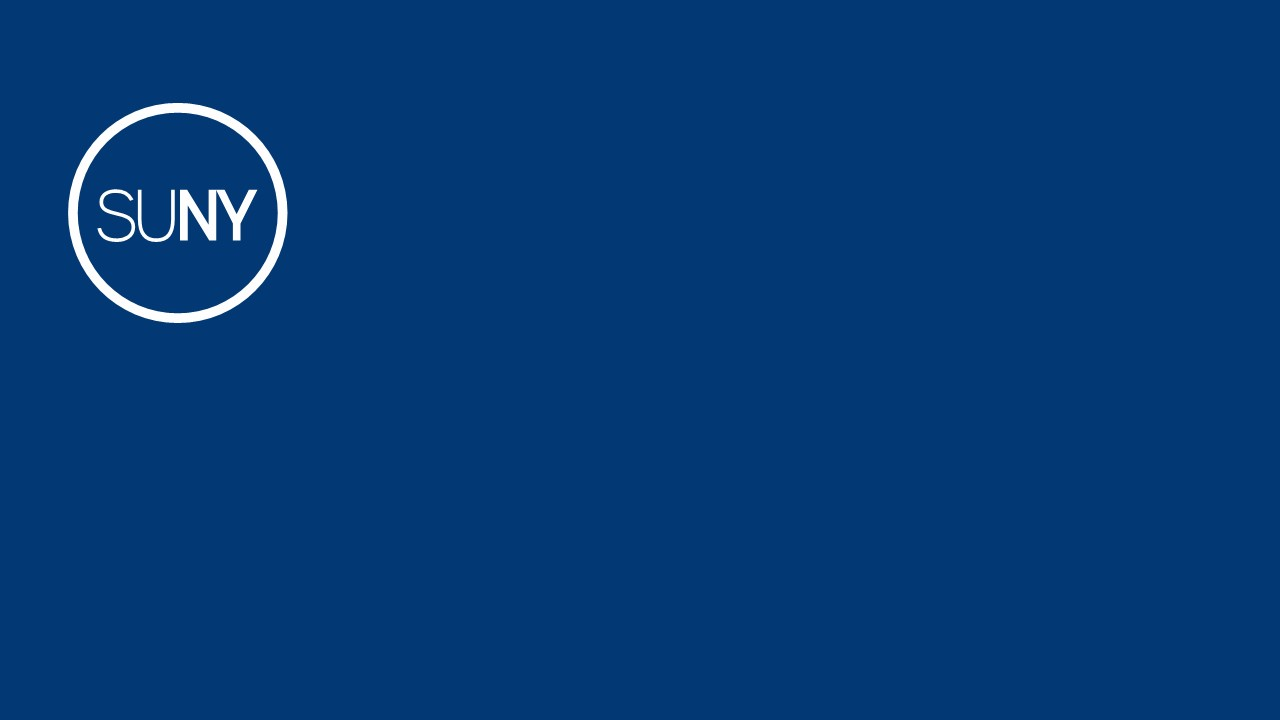 [Speaker Notes: This a temporary suspension of testing requirements in light of the fact that students may have limited opportunities to take a standardized test this year.]
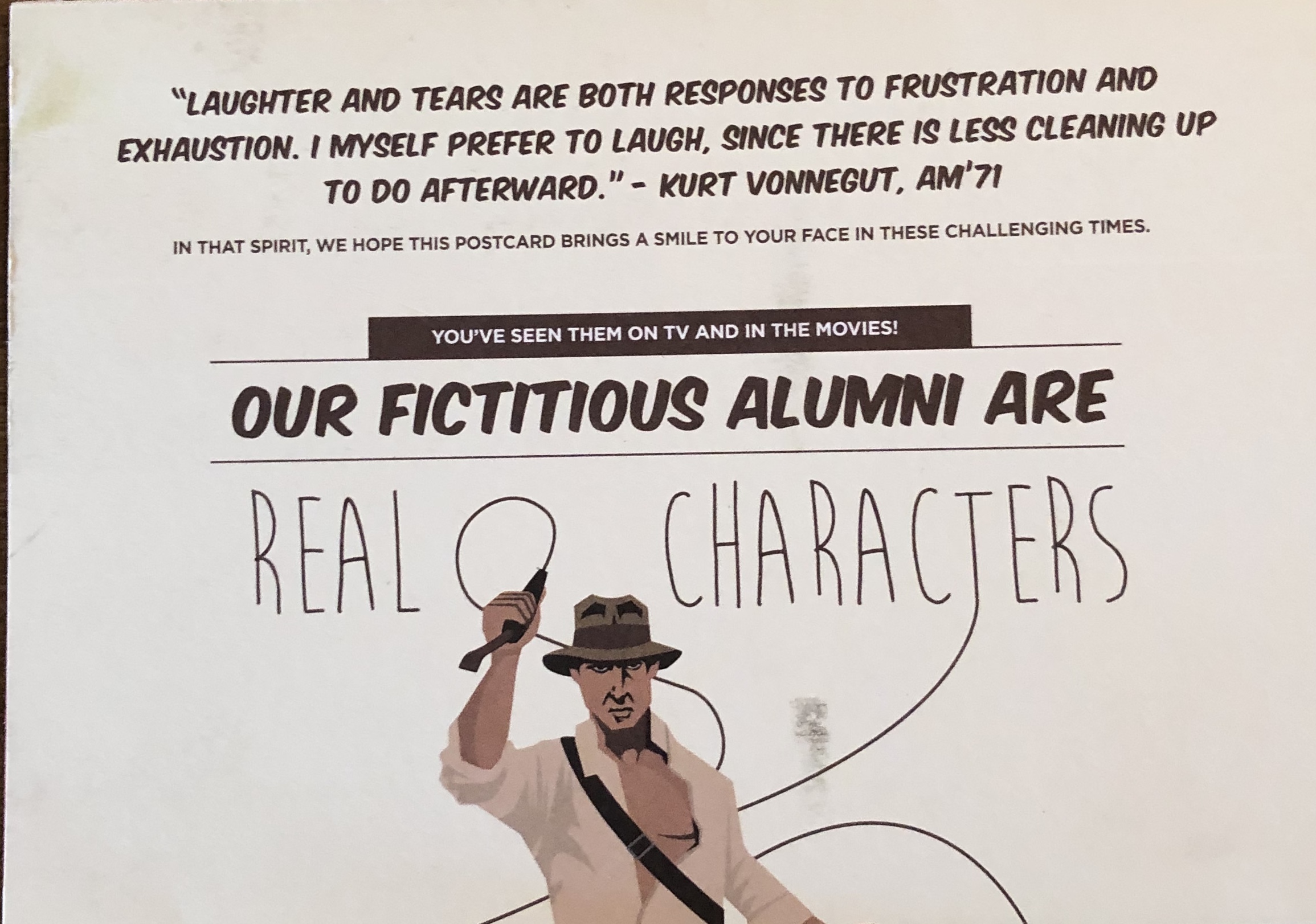 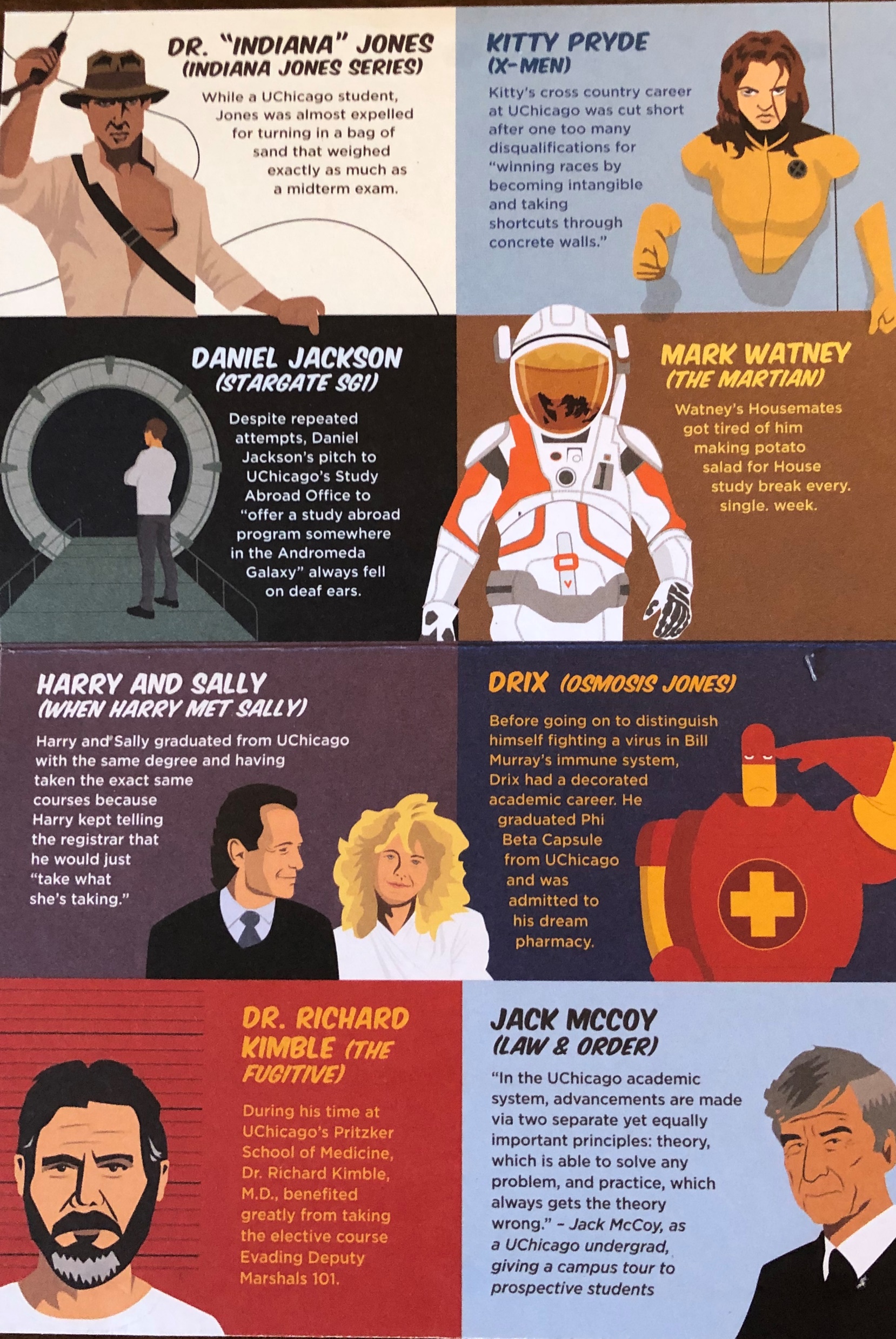 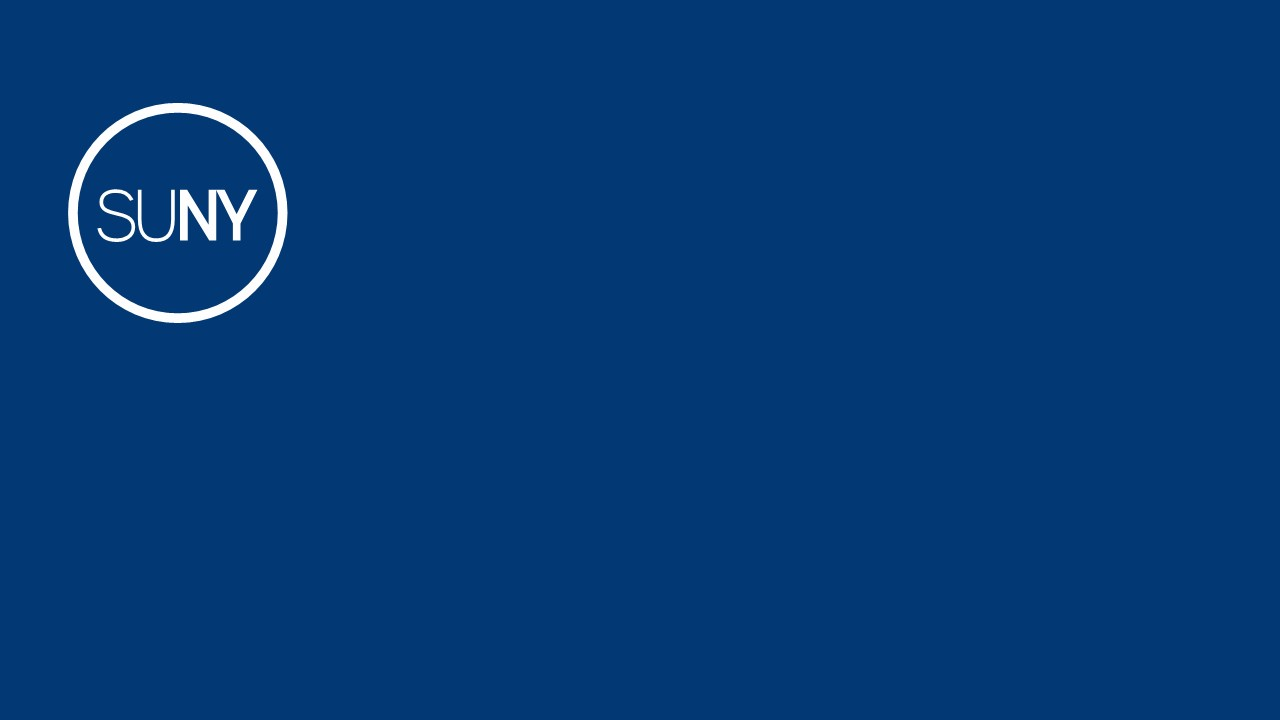 [Speaker Notes: This a temporary suspension of testing requirements in light of the fact that students may have limited opportunities to take a standardized test this year.]
Information
Finding answers
Essential and accurate Info
Guidance from counselors, teachers, parents, family members, friends
Marketing fatigue
College websites, college fairs, visits, inbox and mail 
Collegescorecard.ed.gov
Common Data Set _Insert college name 
College Navigator (National Center for Education Statistics)
Sources often paid vendors
College finders need to be looked at critically
Software in schools 
College Board - Big Future, Petersons, Naviance, Collegestats, Cappex, College Insight, College Confidential, Niche, Unigo, College Simply, College Xpress
Rankings
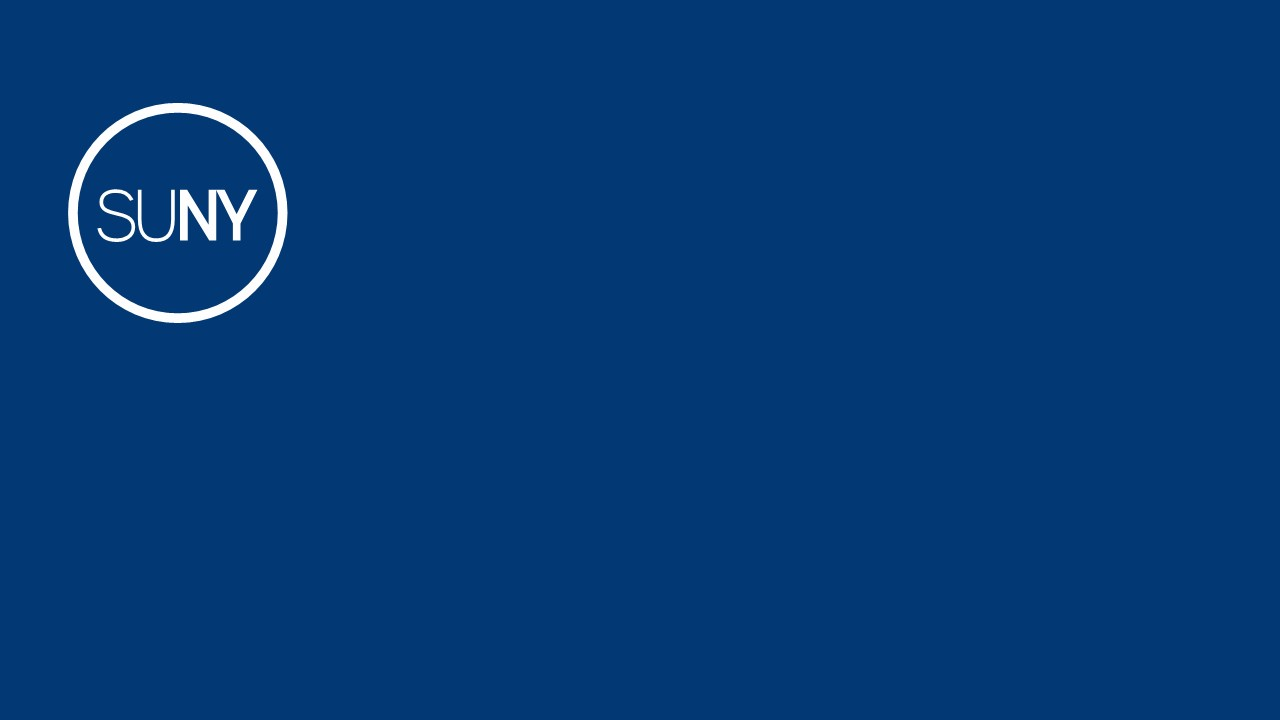 [Speaker Notes: It used to be VHS video mailed]
2020 USNEWS ranking-criteria-and-weights
https://www.usnews.com/education/best-colleges/articles/ranking-criteria-and-weights
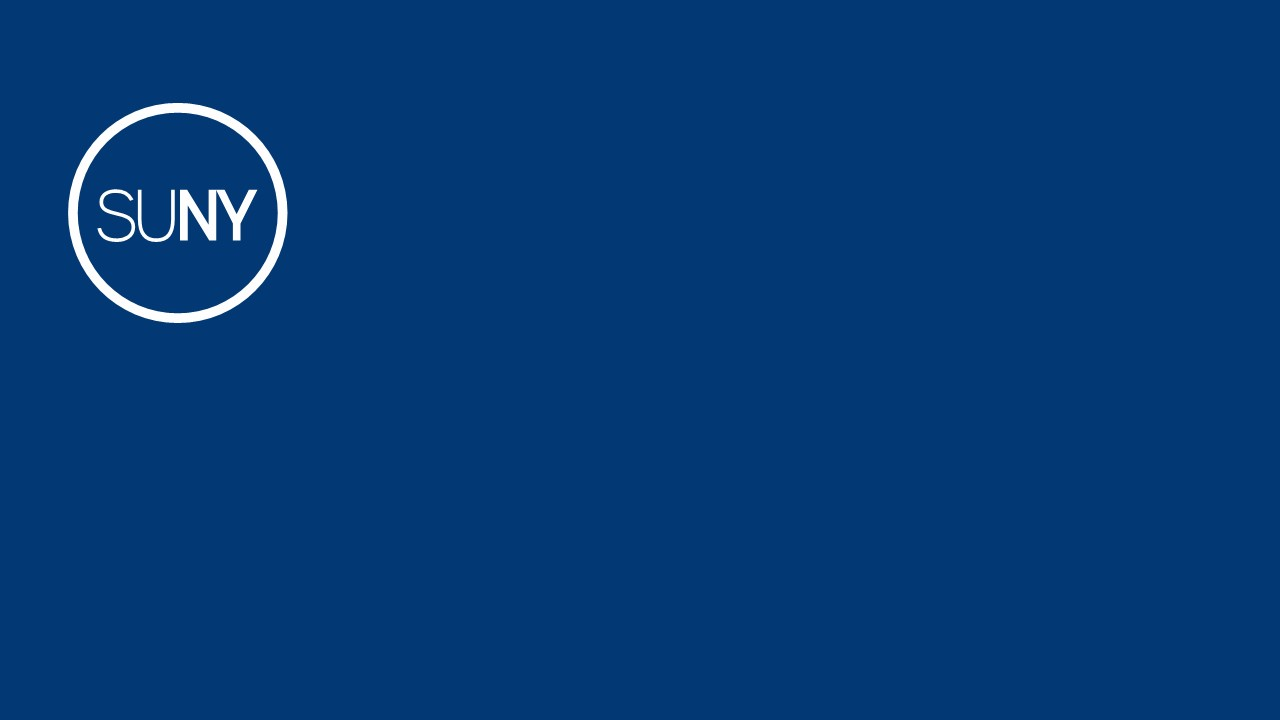 [Speaker Notes: This a temporary suspension of testing requirements in light of the fact that students may have limited opportunities to take a standardized test this year.]
Information Points
SubjectiveTier: reach, target, safetyStatus: rejected, gather [more info], consider [applying], apply, applied, denied, acceptedReason: reason for the status

School DataName, location, 25th and 75th percentile SAT, admission rate, cost, graduation rate (6 yr)size, number of undergrads, majors, first year % living on campus, undergrad % living on campus, % of in-state students, residence halls and dining,

ApplicationsDeadline, aid deadline, teacher recommendations, and essay writing;Test scores: optional, self report, official; subject tests: no, recommended, required;Essays: N/A, ignored, optional, recommended, required, supplemental, honors;Teachers Recommendations: min–max [+ counselor recommendation]; Other Recommendations: min–max (coaches, employers, etc.)Applications: Common, Coalition, school's own (when required)

MiscellaneousAffiliation: public, private, religiousNickname; Distance; Mascot; school colors
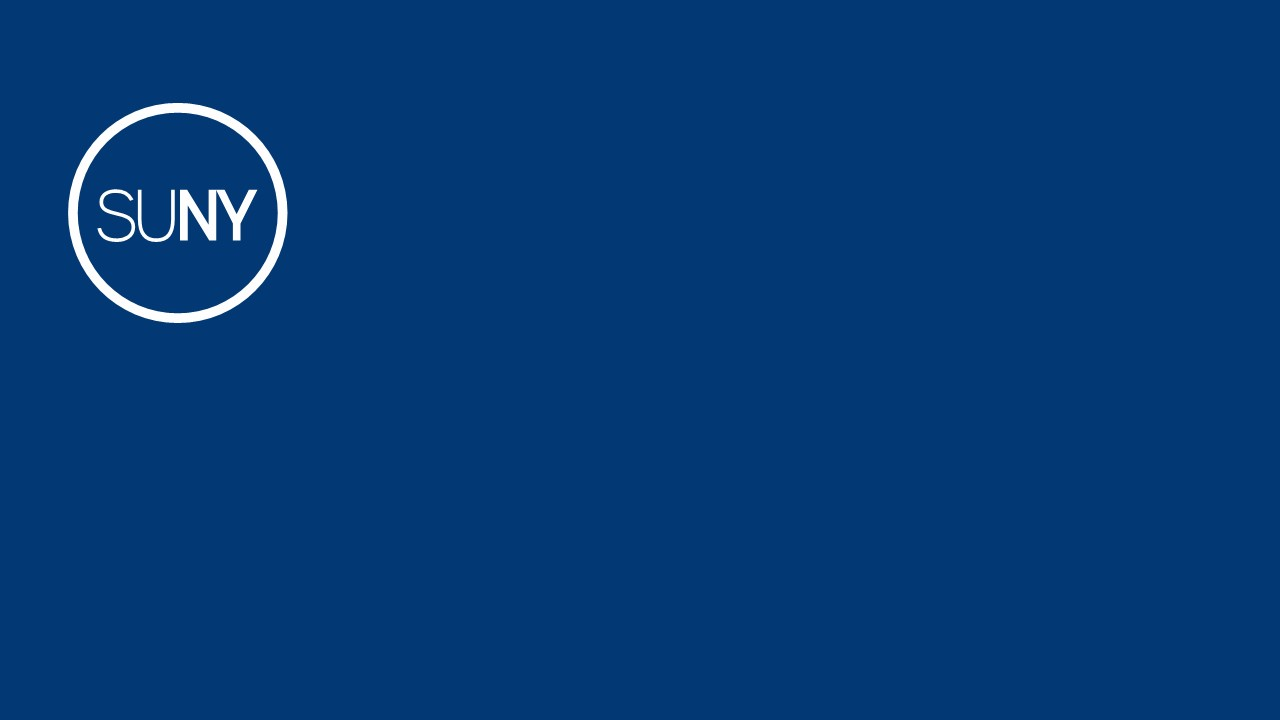 [Speaker Notes: It used to be VHS video mailed]
Campus Visits
Reservations required
Summer gives broad overview –
Don’t visit too many or they blur
Go with set of questions you want answered
Campus tour / admissions presentations / interviews
More focused tour in fall of top schools 
Ask for specific tour/Dept meet
Outside of classroom is important
Virtual options?
[Speaker Notes: Visit lots of campuses over time not all at once
Stomach check
Make an appointment/walk around on own
15 hours
Positive/Negative where it ranks – (get contact)
 
Look for things that matter to you
Major 70% change/ 50% again undecided is OK – General Education
Clubs/organizations/athletics/intramurals/housing/ study abroad/ honors program
 
E-mail, phone messages be careful (Eric the situation) (Touch me back) (Music)
Apply to schools who you want to go to
 
Find a fit
In college you can reinvent self (no one knows you)
Realistically find a good fit, not one others say is a good fit.
 
A lot transfer back to western NY (Wegmans and Target, same jacket)
 
Go with what they want, be independent]
Application Process
SUNY Application
Common Application
Coalition Application
Local Application (mainly community colleges)
Processing time
Downloads/Mailing
Confirmation/Reminders
Student communication/Counselor communication
Information Provided by Counselor
High School Transcript
Letter of Recommendation
School Profile
Individual email/phone call
[Speaker Notes: Transcript Review
Strength of Schedule as compared to what is offered at your school
Rigor and taking 4-years of subjects
Late arrivals and early dismissals
Avoiding Senioritis

LOR- Bullets are okay, most impactful for borderline students

Three piles
80% of time on 20% of the applicants
Look for reasons to admit but don’t feel guilty saying not yet]
Information Provided by Student
Application
Resume
Essay
SAT/ACT Scores
Personal Statement
Interview/Audition
Demonstrated Interest (some campuses)
[Speaker Notes: Application seeks to put everyone on equal footing
But we want to get to know individuals
We use the Resume, and essay to get to know the student individually

 

Likelihood of enrollment is a value added (Fish where fish are)]
What Matters?
demonstrated
interest
personal statement
community service
talent
extracurriculars
diversity
EVERYTHING
rigor
opportunity
passion
high school 
performance
grit
academics
letters of 
recommendation
[Speaker Notes: Each college has its own specific way of reviewing applicants but the general process of most SUNY schools is remarkably similar. What is the difference between a first read and committee review? What stands out on a transcript? What non-quantitative factors are considered and how? During this interactive presentation, SUNY Admissions representatives will provide counselors with tangible examples and screen shares of how we review an applicant.]
Colleges Consider:
Academic performance
Standardized tests
Activities and involvement
Letters of recommendation
College essay/personal statement
Personal interview
Demonstrated interest
[Speaker Notes: Transcript Review
Strength of Schedule as compared to what is offered at your school
Rigor and taking 4-years of subjects
Late arrivals and early dismissals
Avoiding Senioritis

LOR- Bullets are okay, most impactful for borderline students

Three piles
80% of time on 20% of the applicants
Look for reasons to admit but don’t feel guilty saying not yet]
Grades / Transcripts
Strength of schedule
Coursework
	Sequence
	Subjects
Academic performance (GPA and class rank)
Test scores
[Speaker Notes: Early Decision / Early Action
Looking to admit / Don’t rule yourself out
Academic record (AP and Honors) 
4 years English / Social Studies
3 years Science / Math / Second Language
Strength in one area]
Restricted Programs
Restricted programs tend to be more quantitative-based
Nursing
Engineering
Sound Recording Technology
Accounting
Hard sciences
Focused on student success
Admitting students who will be successful with current levels of support
Rigorous majors
Recommendations
Submit 1 – 3 letters, even if not required
Value of selection
Offers different perspective on a student
Give time and instructions and format of required letter
Provide an activities resume and transcript
Write a thank you note
Recommendations
Avoid form letters that simply replace name and pronouns
Bullets are ok to use
Include student’s name and date of birth
Use letterhead to identify where it is from
Letters are very beneficial especially for students on the “bubble”
Letters give additional insight to tie together the other pieces on the application
Provide additional insight instead of restating application details
Work ethic, response to adversity, overcoming obstacles
OpInform 2017
COLLEGE ESSAY/PERSONAL STATEMENT
student’s personal introduction to the admissions committee
The essay is the student’s voice and opportunity to share who they are
Provides non-cognitive variables to relate to the student
Opportunity to share personal values and story
Choose your topic carefully
Essays should be unique, but not weird
Follow the directions
Proofread, edit, rewrite
Don’t save it for last!
Activities and Involvement
Meaningful, sustained community service
	- Immersed in the experience
	- Emotional awareness
	- Develops a sense of responsibility
Leadership positions
	- In school or within the community 
Continuous commitment
	- Dedication demonstrated, not just one time event
Employment vs. activities
	- Demonstrates responsibility
Quality not quantity of activities
Service/Volunteerism
Involvement leads to opportunity
Final Thoughts
Students
Parent/ Guardian
Questions
Extra’s 
College Search Organizer
College Cost Organizer
[Speaker Notes: Dialogue with students,
Need to lead this process
Set up time to discuss schedule an appointment

We talk with more parents than students
Nerve racking process

Parents job is to love their child and that is where they are coming from

Be able to explain the choice you make]